Copilot Scenario Library
Discover industry and role-based scenarios
Copilot value journey
Grow value from a base of solid usage and individual productivity and then extend through agents to impact organizational KPIs.
Org Value
Autonomous agents
Industry scenarios
Copilot Studio
Role-based agents
Functional scenarios
Functional Value
Copilot Studio agent builder
Day in the Life scenarios
Prompt library
Individual Value
Top 10 to "Try First"
with Microsoft 365 CopilotFoundational skills for new users
1
2
3
4
5
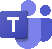 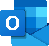 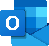 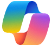 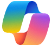 Recap a meeting – let Copilot keep track of key topics and action items so you can stay focused during the meeting and avoid listening to the recording after.
Summarize an email thread 
– get quickly caught up to a long, complex email thread.
Draft email 
–  personalize the tone and length.
Summarize a document 
– get right down to business by summarizing long documents and focusing on the relevant sections.
Tell me about a topic/project 
– provide insights and analysis from across multiple sources to get up to speed quickly.
Draft an email to [name] that informs them that Project X is delayed two weeks. Make it short and casual in tone.
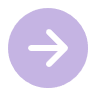 Draft an email with notes and action items from meeting
Click on the Summarize icon
Give me a bulleted list of key points from file
Tell me what's new about topic organized by emails, chats, and files?
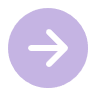 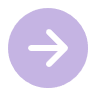 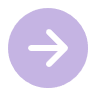 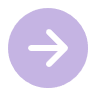 6
7
8
9
10
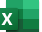 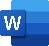 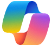 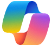 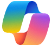 Give me some ideas for …
– boost your creativity with ideas for your work such as agendas, product names, social media posts, etc.
Help me write … 
– jumpstart creativity and write and edit like a pro by getting a first draft in seconds.
What did they say … 
– when you vaguely remember someone mentioning a topic, have Copilot do the research.
How do I …
– let Copilot help you build or fix formulas in Excel.
Translate a message 
– with business becoming increasingly international, it’s important to be able to read or write messages in other languages.
Suggest 10 compelling taglines based on file
Generate three ways to say [x]
What did person say about topic
How do I sum values that are greater than 0?
Translate the following text into French:
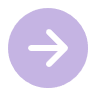 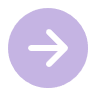 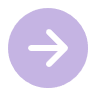 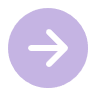 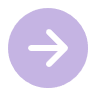 For more prompts, visit Copilot Lab at: aka.ms/prompts
”Effort” level for each scenario
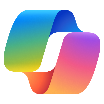 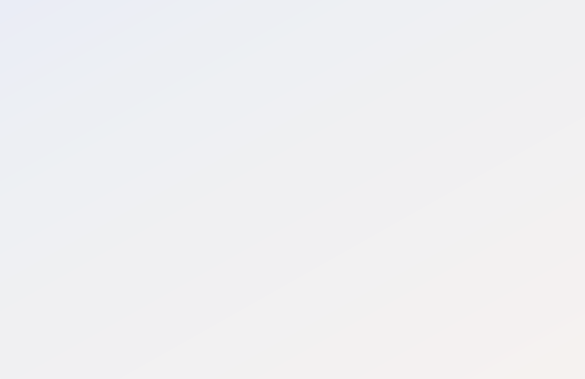 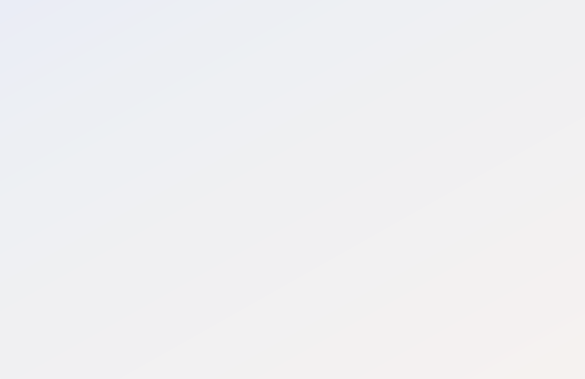 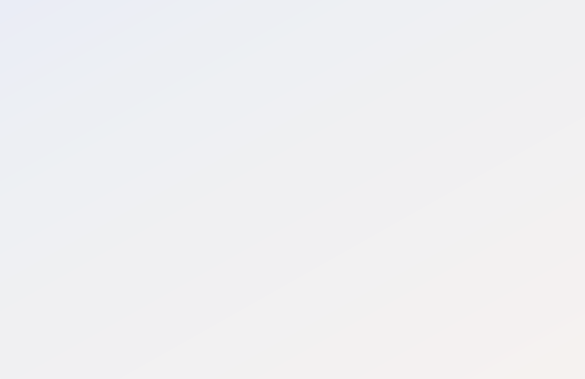 Extend
Buy
Start
3
2
1
Tailor your data, systems and workflows via Copilot agents
Unlock productivity out of the box
Your first step into generative AI
Microsoft 365 Copilot
Security Copilot
Microsoft 365 Copilot Chat
Role-based Copilot agents
Copilot Studio
Azure AI Studio
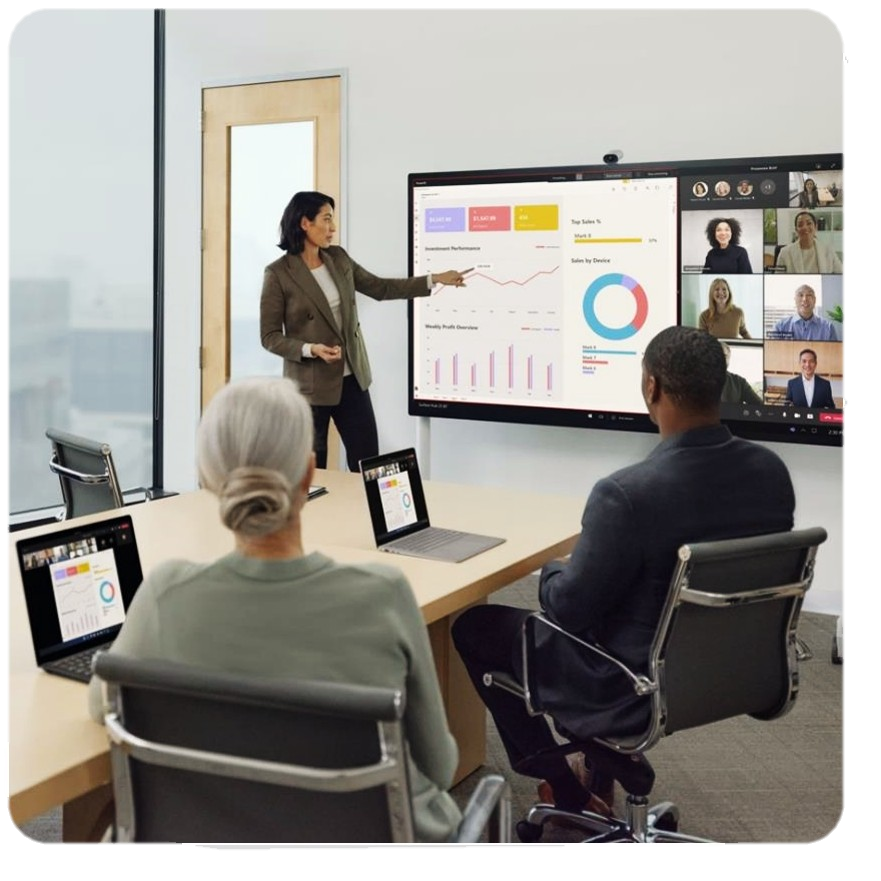 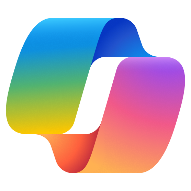 Copilot scenarios forSustainability
Copilot Sustainability scenarios
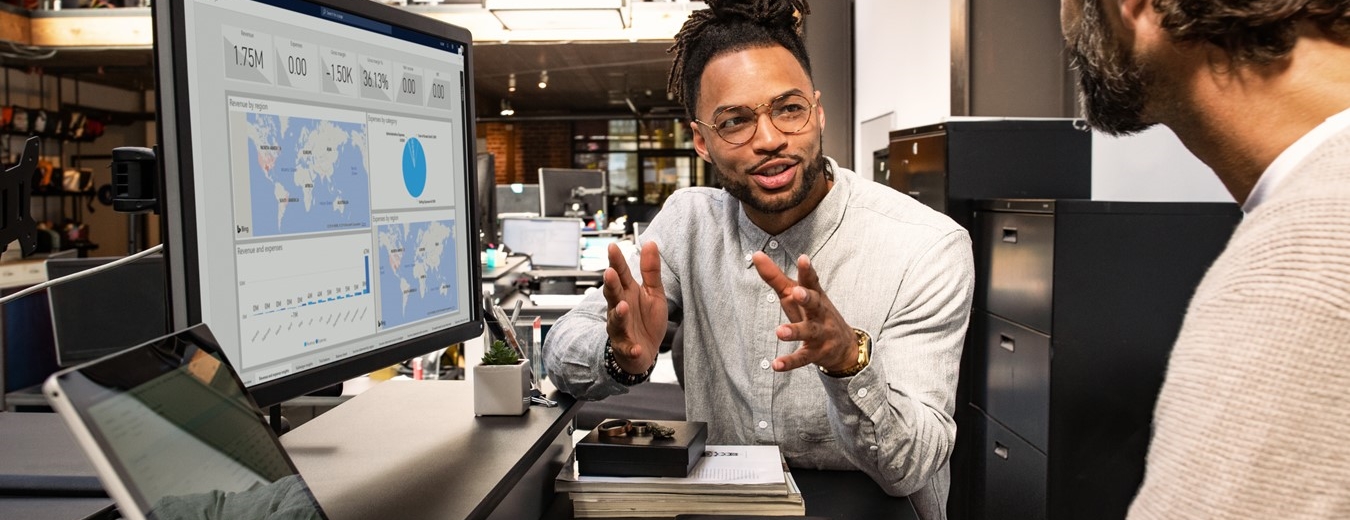 Overview and KPIs
Day in the life
Use cases
KPIs play a crucial role in measuring progress. Let's dive into KPIs for Sustainability and how Copilot can assist.
See how real-life Sustainability pros are using Copilot in their day-to-day.
Copilot can simplify the tasks required to change processes and measure success. Look at key use cases and how Copilot can be your AI assistant along the way.
Using Copilot in Sustainability
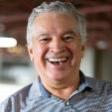 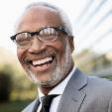 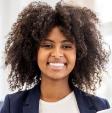 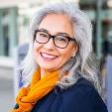 Teams focused on sustainability initiatives are challenged to embed sustainability into core business strategies and then obtain the investment needed to implement change and measure success. They must also keep up with changing reporting regulations.
Goals and challenges
Operations roles
Sustainability Analyst
Comms Specialist
Compliance Manager
CSO
Microsoft 365 Copilot Chat opportunity to impact key functional KPIs
Streamlining workflows, automating repetitive tasks, and providing real time insights allow Sustainability teams to enhance overall productivity with tasks such as: 

Access sustainability data
Copilot can assist with...
Measures the total greenhouse gas emissions produced directly and indirectly by the organization.
Carbon footprint
Tracks the total energy used across all operations, aiming to identify areas for efficiency improvements.
Energy consumption
Recycling rates
Sustainable sourcing
Assesses the volume of waste produced and the effectiveness of recycling programs.
Assesses the percentage of materials and products sourced from environmentally and socially responsible suppliers.
Improve employee experience
Revenue growth
Cost savings and avoidance
Sustainability | Access sustainability data
Copilot Studio
Extend
Implementation information: Copilot Studio Sustainability Insights Agent
Communication speed
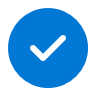 Value benefit
KPIs impacted
Cost control
Accelerated service delivery
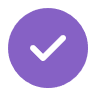 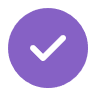 1. Analyze metrics
2. Compare metrics
3. Learn about policies
Query sustainability data sources to get metrics and drill down into specific values.
Compare company metrics like electricity usage versus benchmark organizations or year over year.
Prompt agent to get disclosures for a specific ESRS (European Sustainability Reporting Standards) for Corporate Sustainability Reporting Directive (CSRD) reporting.
Copilot Agent3
+ Sustainability data solutions in Fabric with Environmental, Social and Governance metrics
Copilot Agent3
+ Sustainability data solutions in Fabric with Environmental, Social and Governance metrics
Copilot Agent3
+ Sustainability data solutions in Fabric with Environmental, Social and Governance metrics
Copilot Agent3
+ Sustainability data solutions in Fabric with Environmental, Social and Governance metrics
Copilot Agent3
+ Sustainability data solutions in Fabric with Environmental, Social and Governance metrics
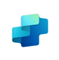 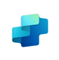 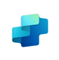 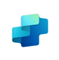 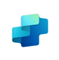 Benefit: Efficiently analyze metrics to get deep insights into emissions sources.
Benefit: See how your organization is doing in reducing emissions.
Benefit: Ensure your organization is collecting the information it needs for reporting.
5. Prepare disclosures
4. Find sustainability content
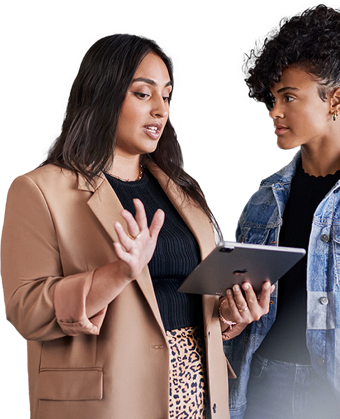 Use the agent to pull the required data for the CSRD reporting requirements.
Simplify access to internal and external content about the organization’s sustainability efforts.
Benefit: Simplify the process of completing CSRD reporting.
Benefit: Make it easier for sellers and other representatives to deliver the organization’s sustainability message.